24
Instituto de Líderes Cristianos
Administración Básica para Ministerios Cristianos
Gabriela Tijerina-Pike, Ph.D.
U. 8  RecursosL. 3 Ética y Legalidad
Instituto de Líderes Cristianos
Administración Básica para Ministerios Cristianos
Gabriela Tijerina-Pike, Ph.D.
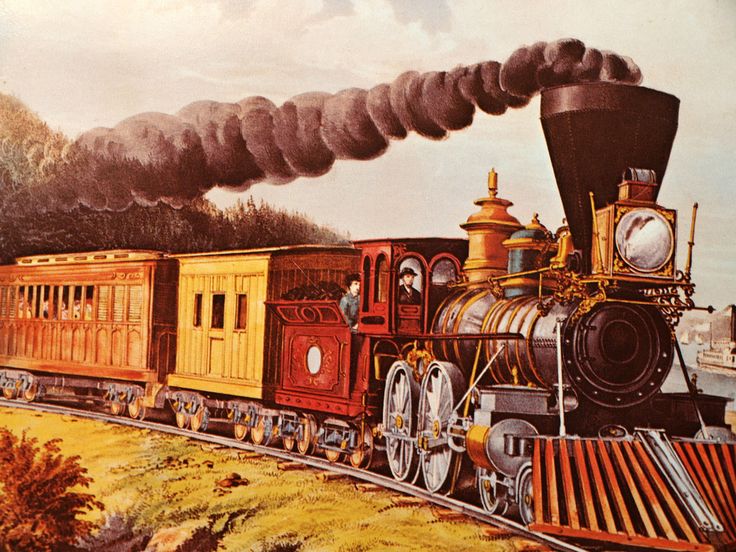 Número
Entendimiento
Ética
Disciplina filosófica 
que estudia 
el bien y el mal 
y sus relaciones con la moral y el comportamiento humano.
Instituto de Líderes Cristianos
Administración Básica para Ministerios Cristianos
Gabriela Tijerina-Pike, Ph.D.
Legalidad
La legalidad es 
una condición o acto realizado dentro del marco normativo de un Estado.
Instituto de Líderes Cristianos
Administración Básica para Ministerios Cristianos
Gabriela Tijerina-Pike, Ph.D.
Número
Entendimiento
Ética
Legal
Sin Pecado
TOMA DE DECISIONES
Políticas y Procedimientos
Instituto de Líderes Cristianos
Administración Básica para Ministerios Cristianos
Gabriela Tijerina-Pike, Ph.D.
Auditoría

Inspección o verificación de la administración de una empresa o una entidad, realizada por un auditor con el fin de comprobar la ética y legalidad se cumplen.
Instituto de Líderes Cristianos
Administración Básica para Ministerios Cristianos
Gabriela Tijerina-Pike, Ph.D.
Experiencia
 Intenciones
 Formalidad o informalidad
 Recursos
Instituto de Líderes Cristianos
Administración Básica para Ministerios Cristianos
Gabriela Tijerina-Pike, Ph.D.
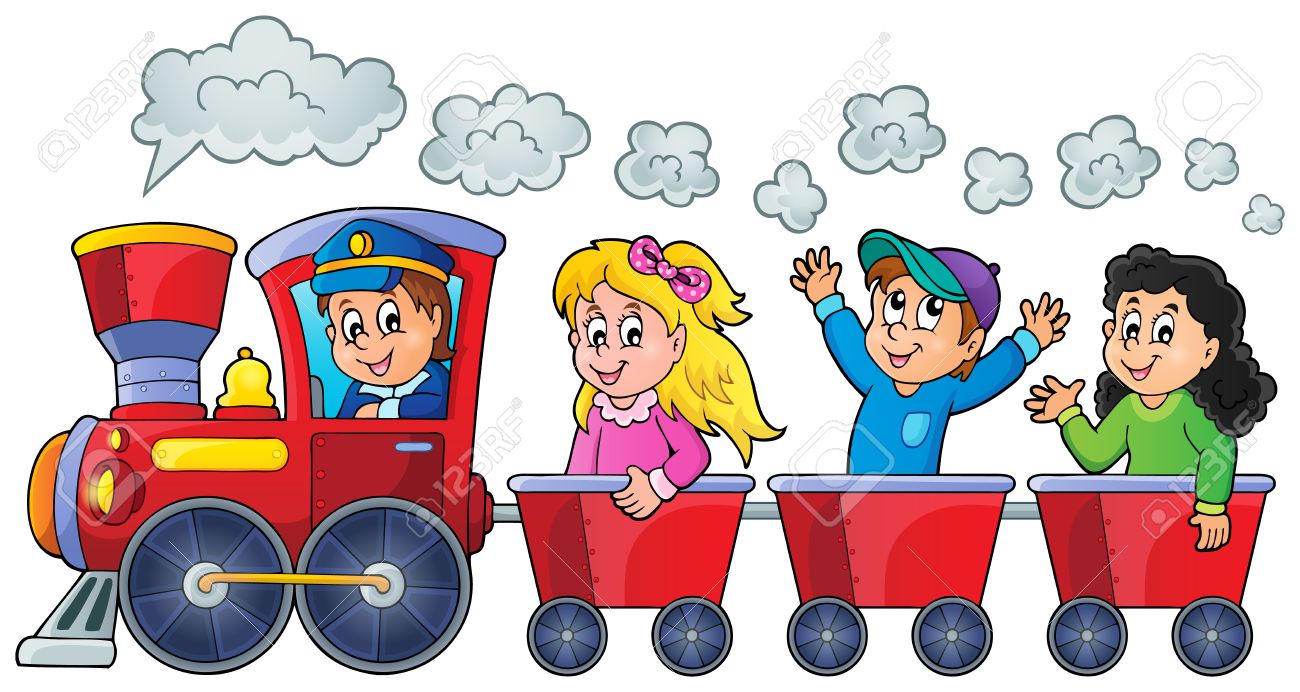 Número
Entendimiento
Tarea  No. 24
1. Meditar en la ética y legalidad de mi ministerio conforme a  Salmos 15.
Instituto de Líderes Cristianos
Administración Básica para Ministerios Cristianos
Gabriela Tijerina-Pike, Ph.D.